偏光片小卡製作
製作材料:各式可愛圖型的卡紙
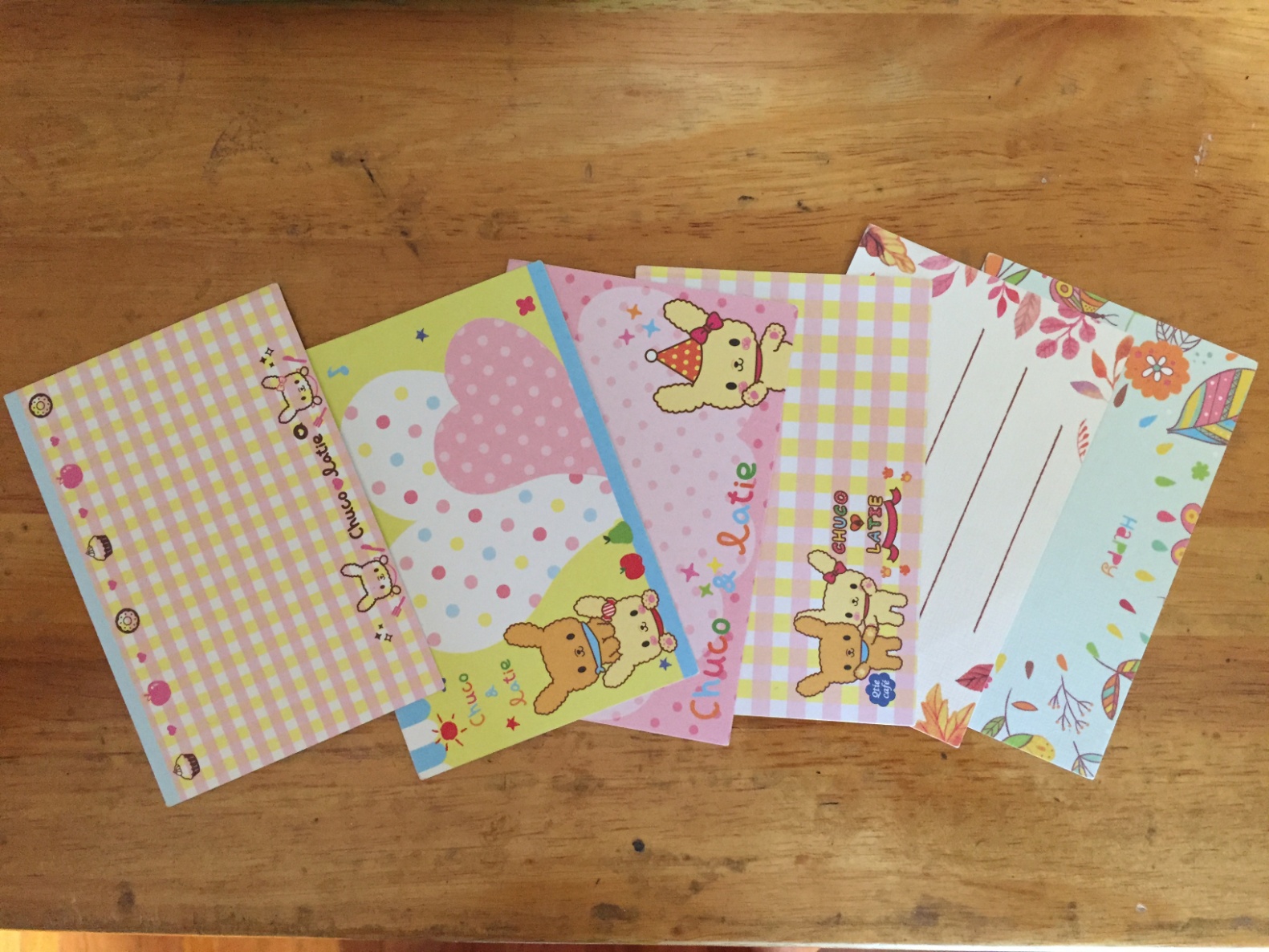 製作材料:偏光片2片
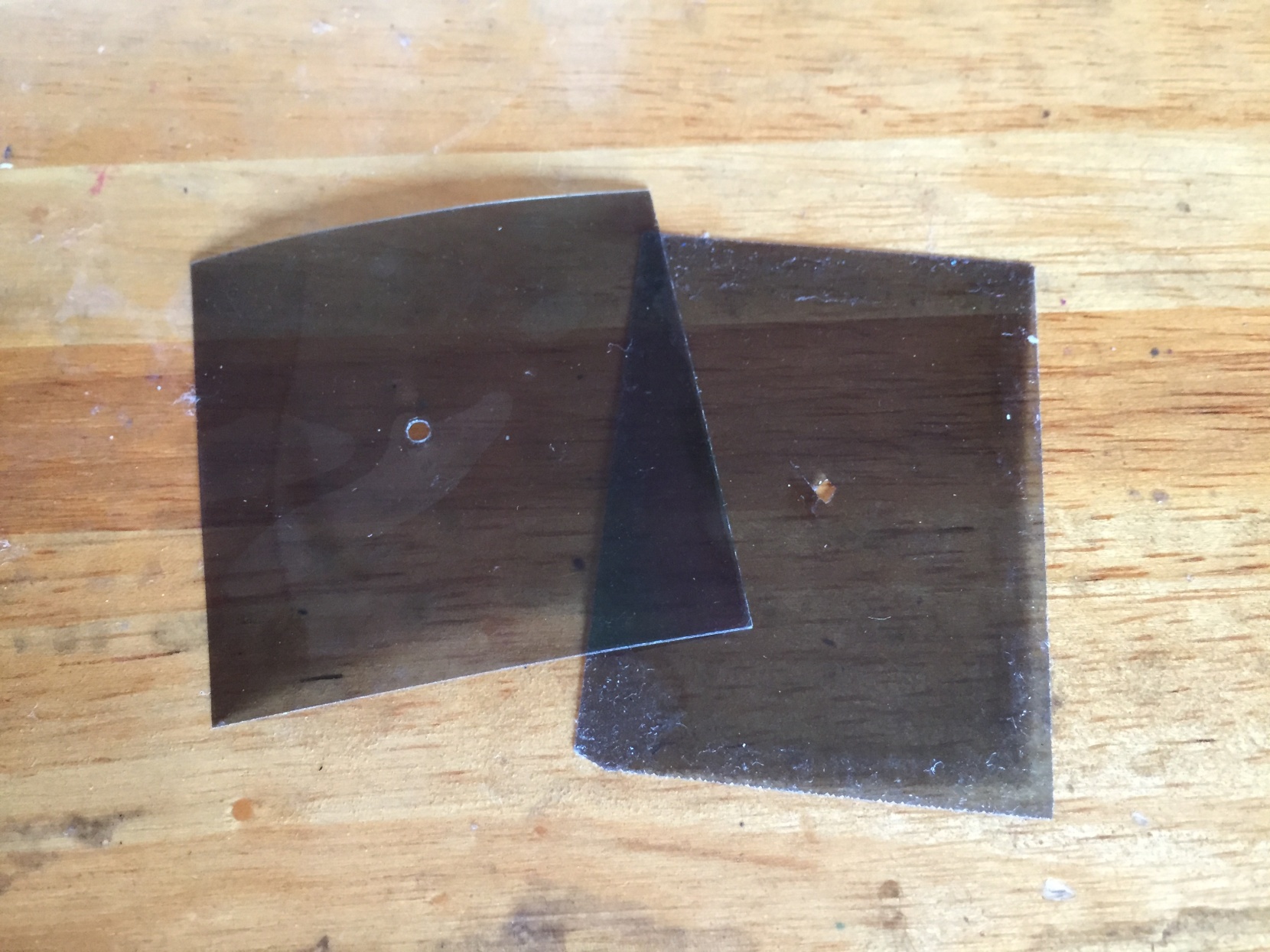 製作材料:各式可愛造型和                 顏色的二腳釘
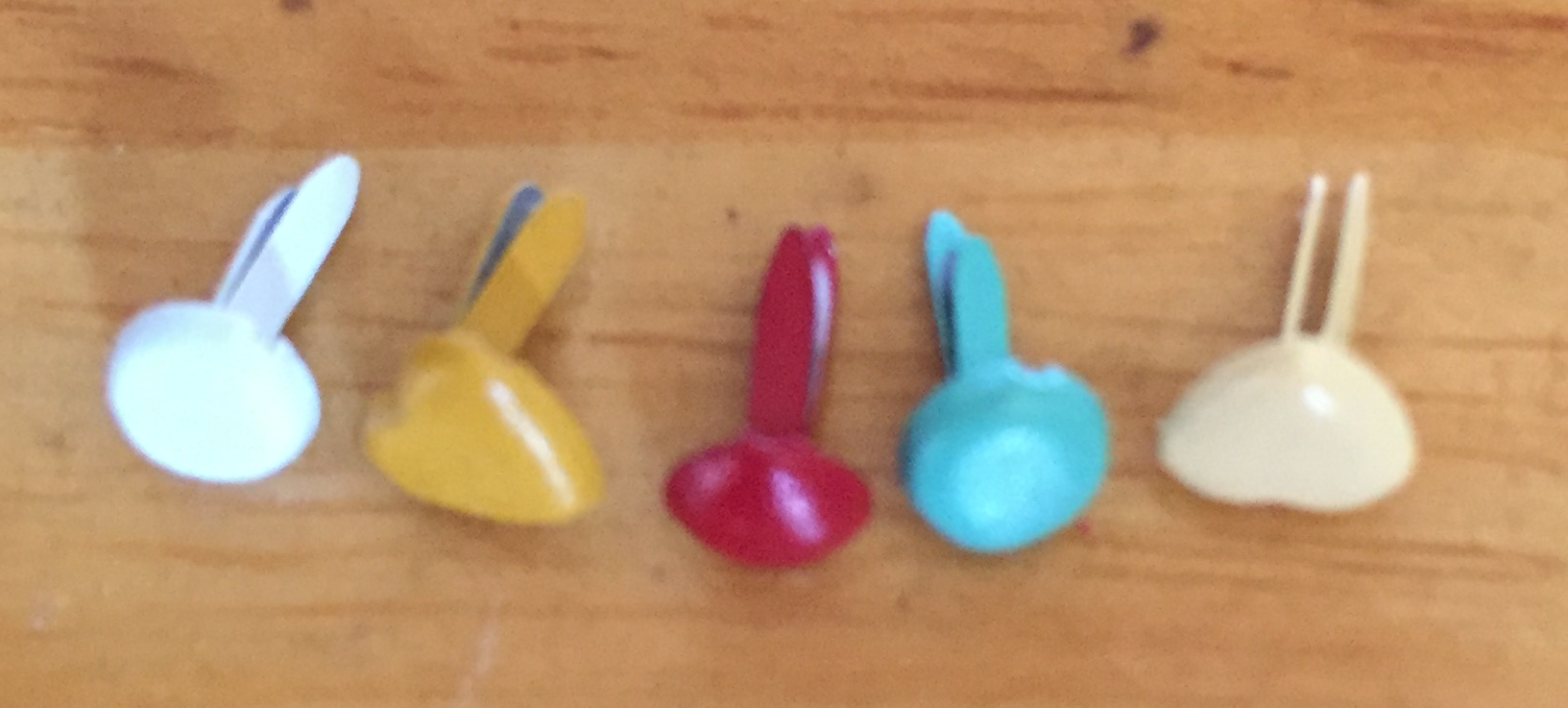 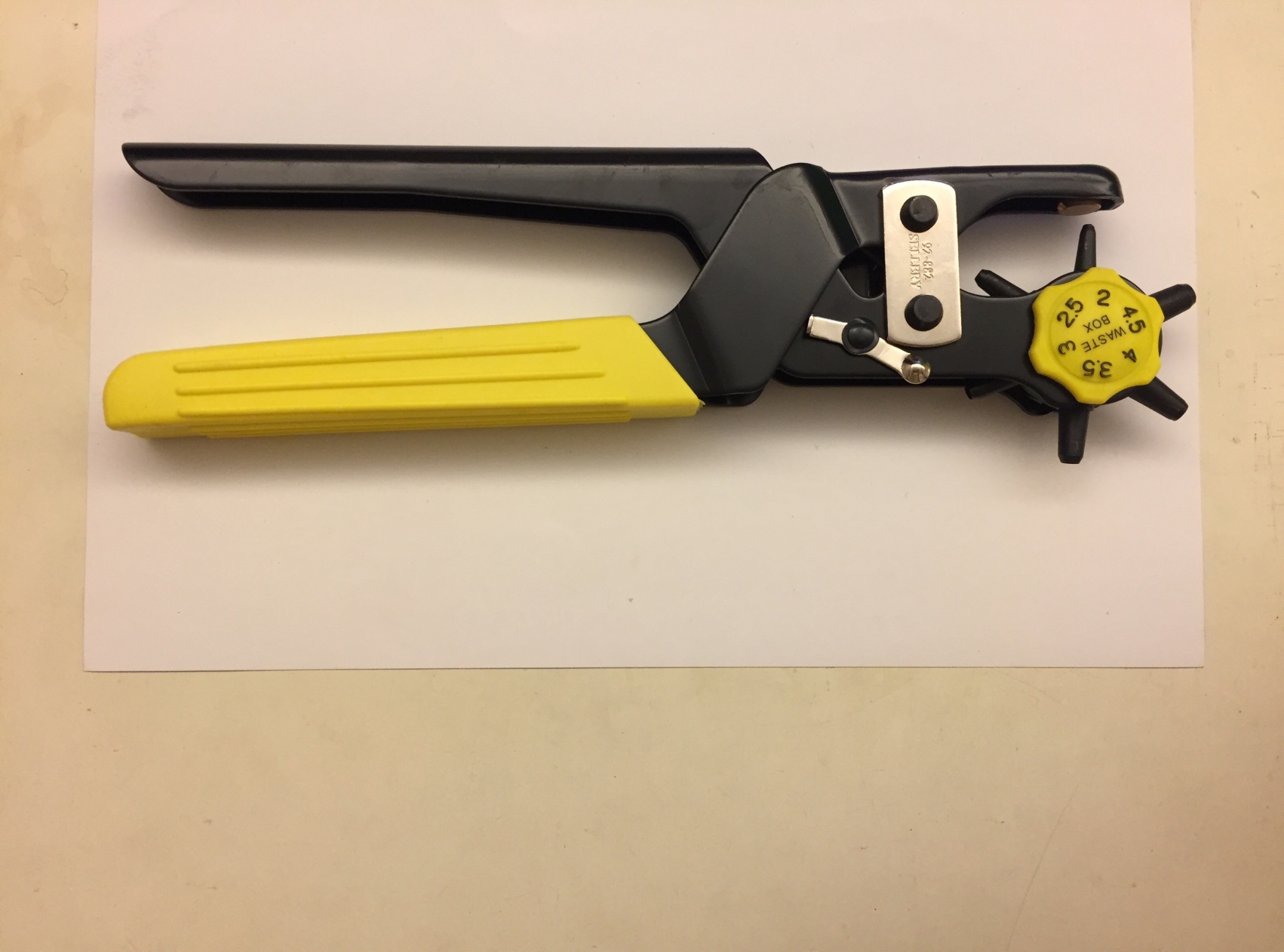 器材工具:打洞器
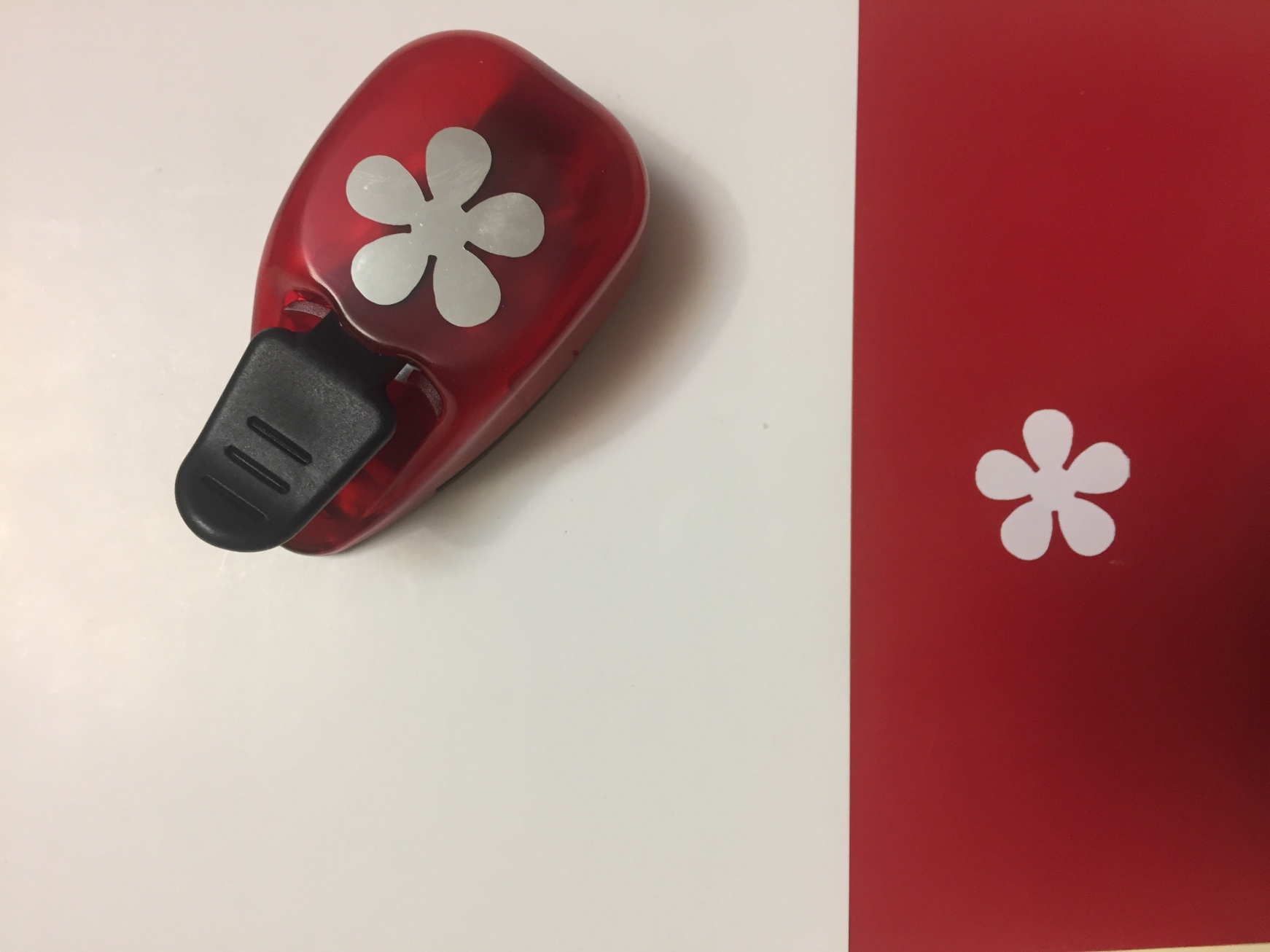 器材工具:              花形打洞器
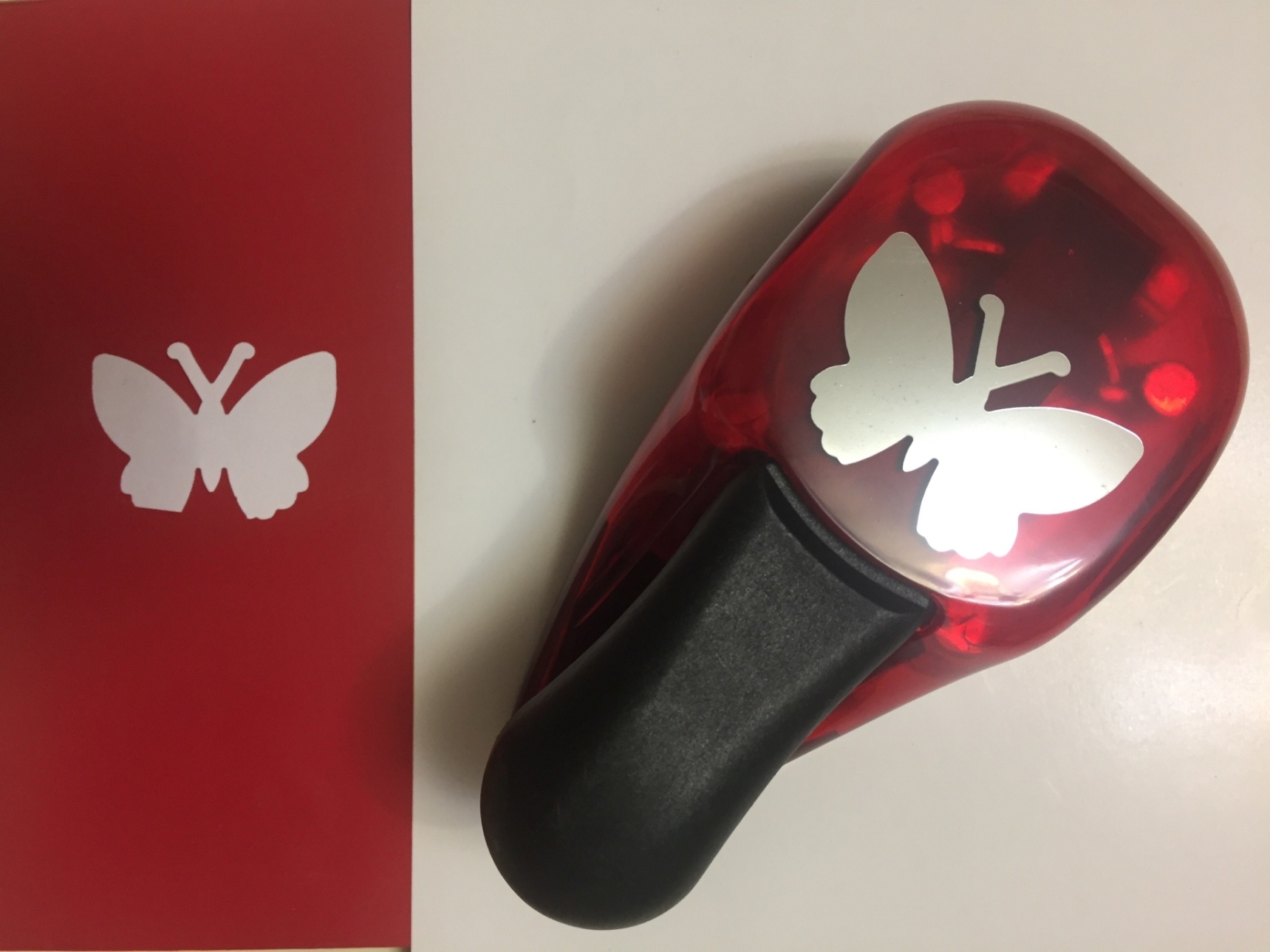 器材工具: 蝴蝶造形打洞器
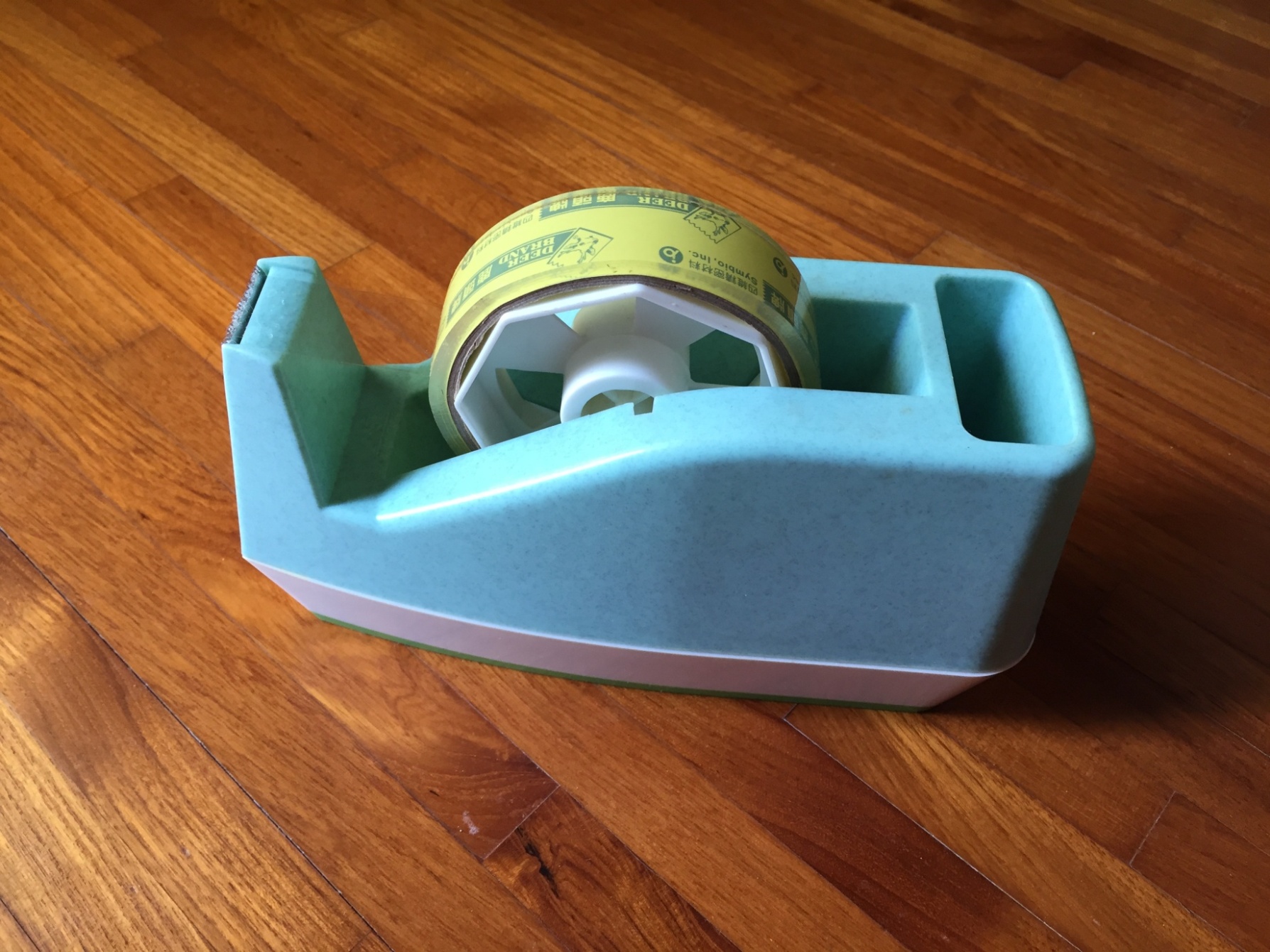 器材工具: 透明膠帶
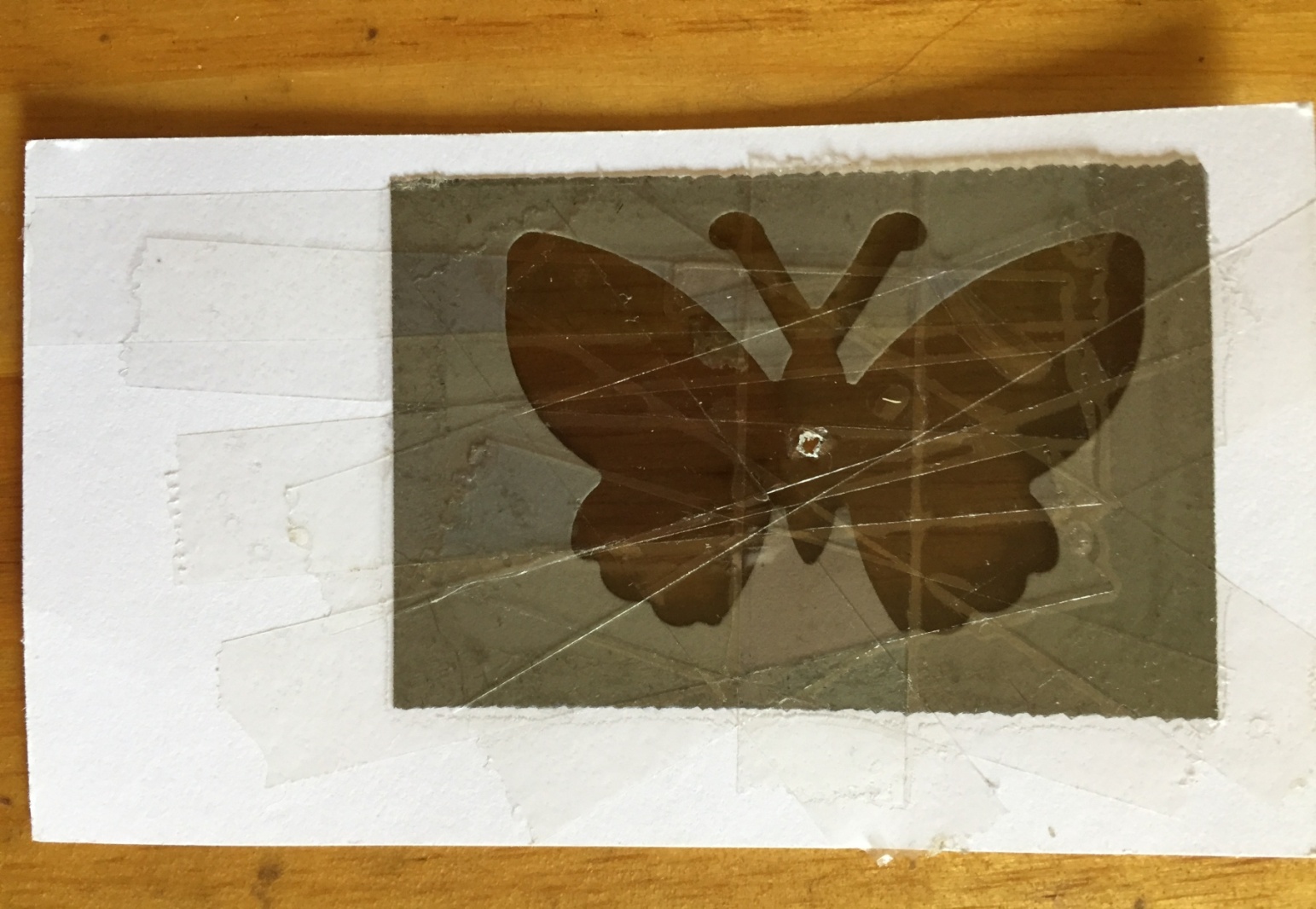 製作方法:1.將可愛小卡打出有蝴蝶造型的空洞。
                  2.再用透明膠帶以任意方向隨意將一片  
                    偏光片黏在小卡背面，並且遮住空洞。
製作方法: 3.可愛圖型卡紙的正面用
                   打洞器打一個小洞。
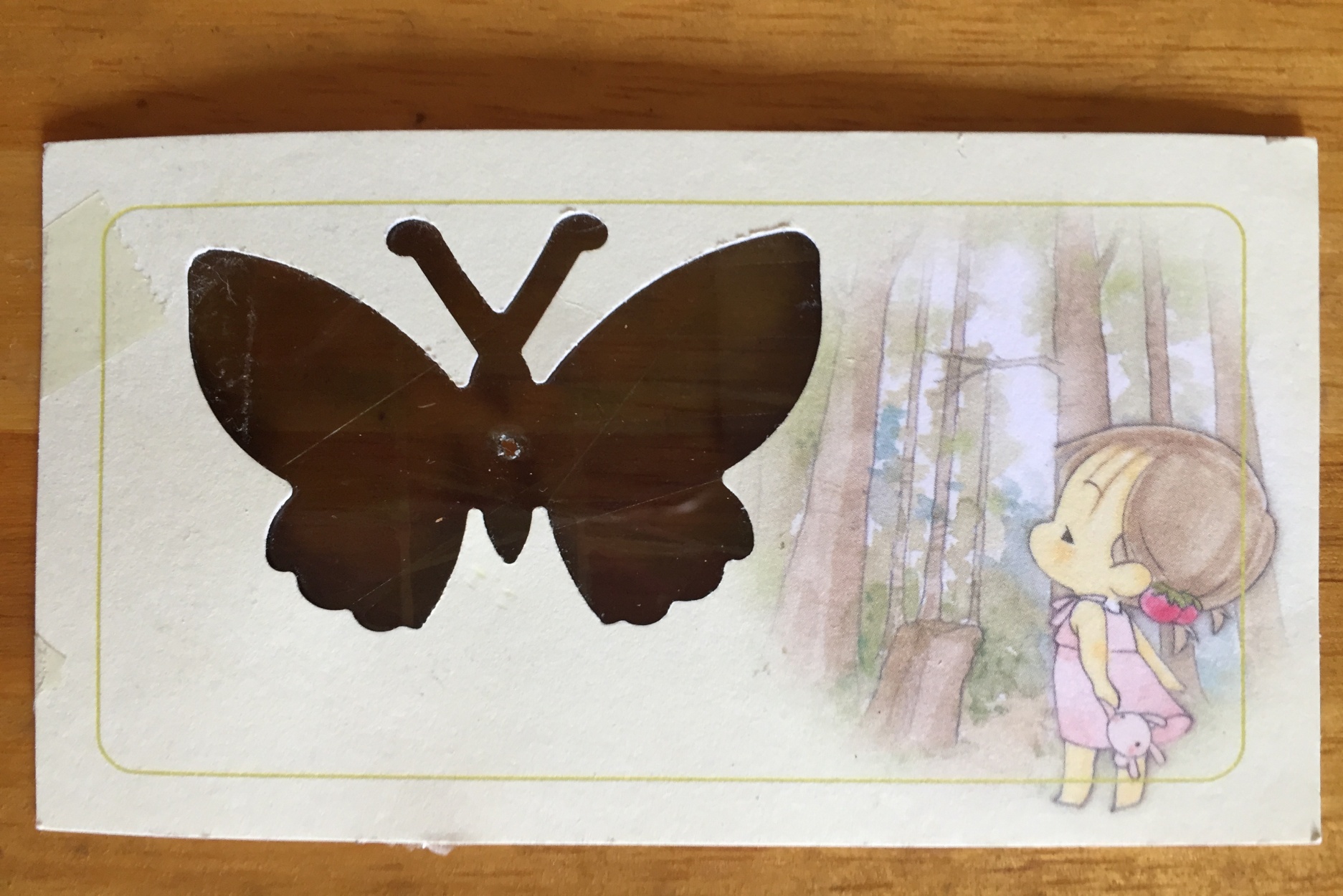 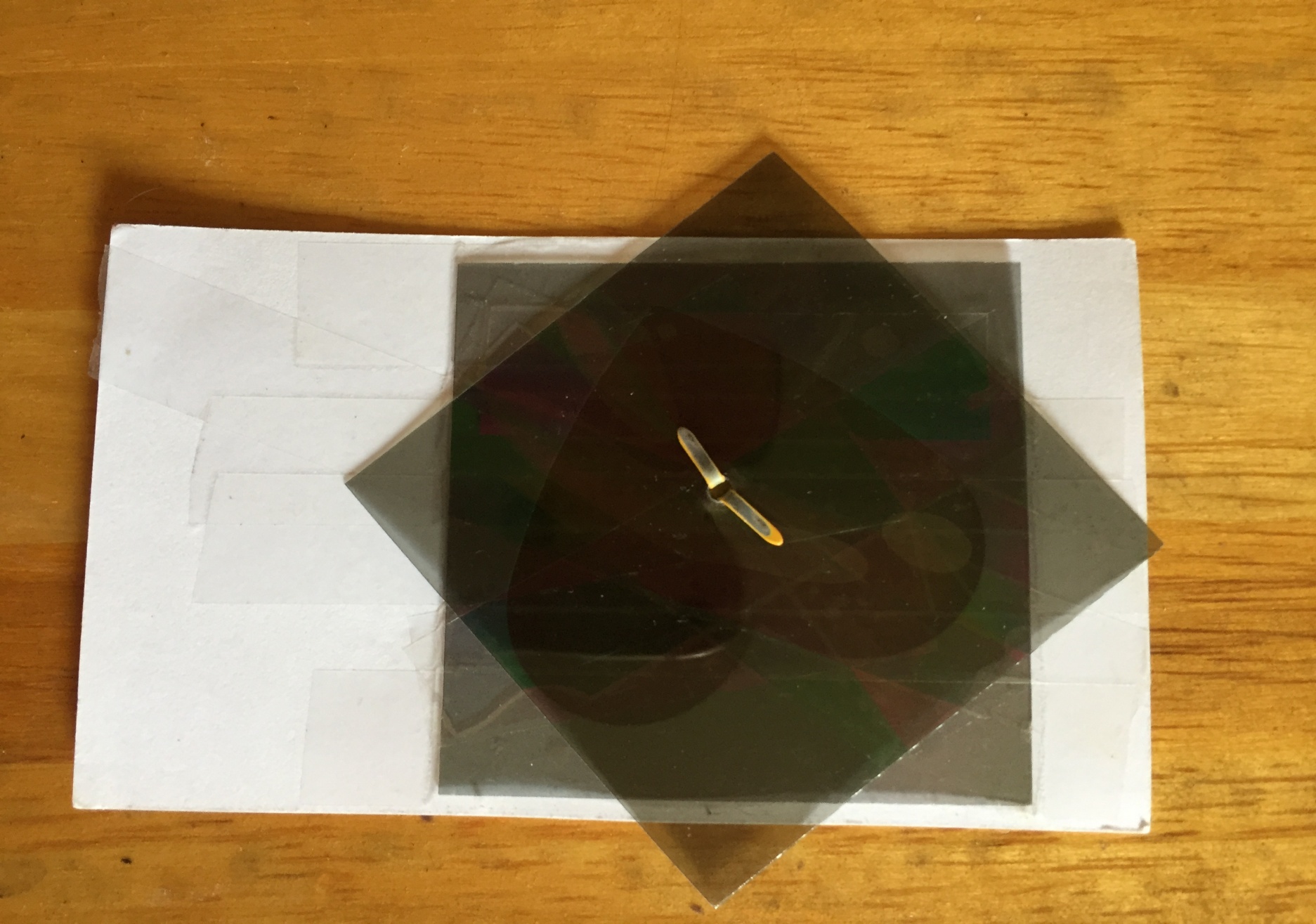 製作方法: 4.以二腳釘在小卡背面再
                   裝上另一片偏光片。
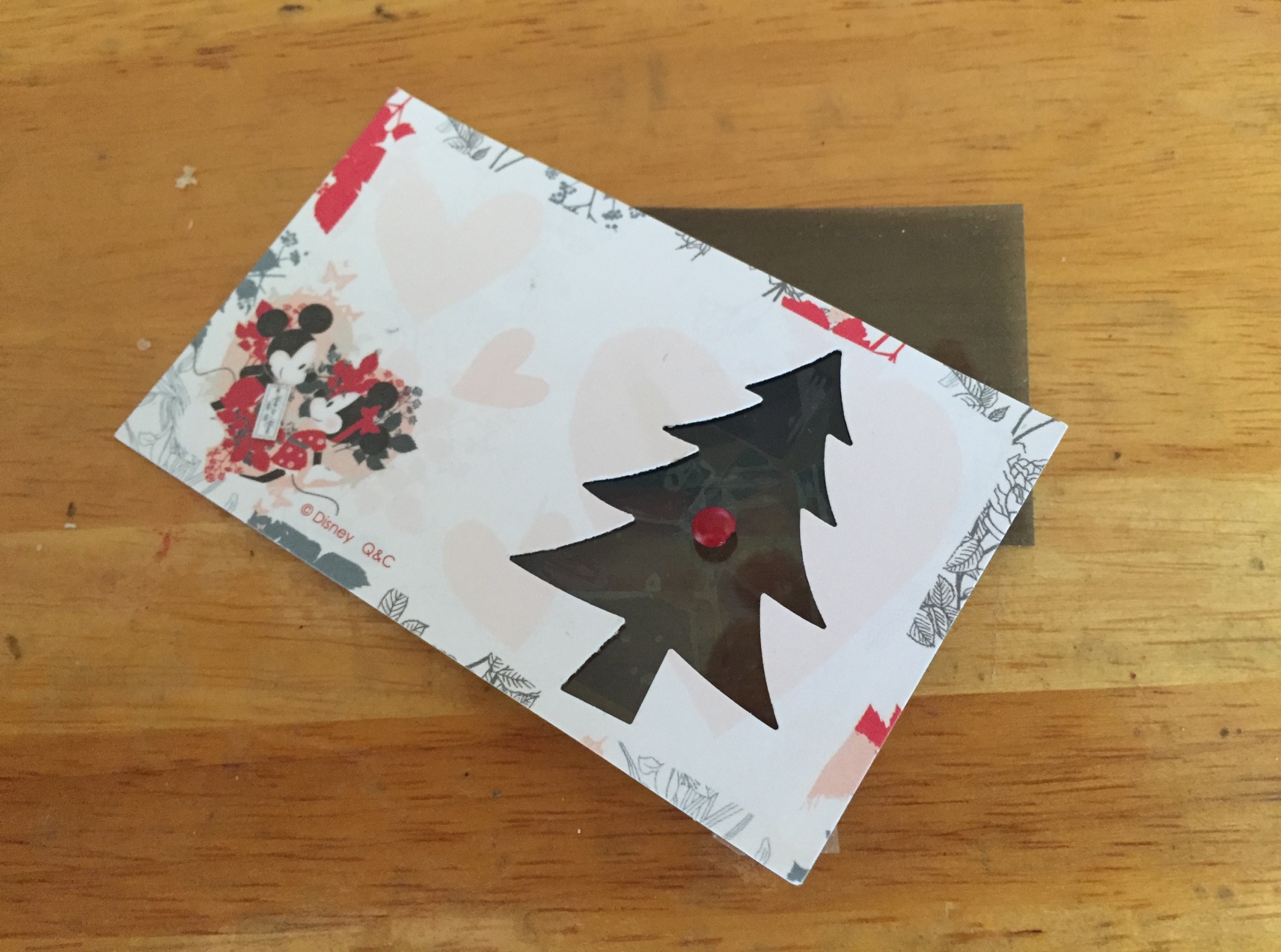 製作方法: 5.使第二片偏光片能在卡
                   片背面旋轉。
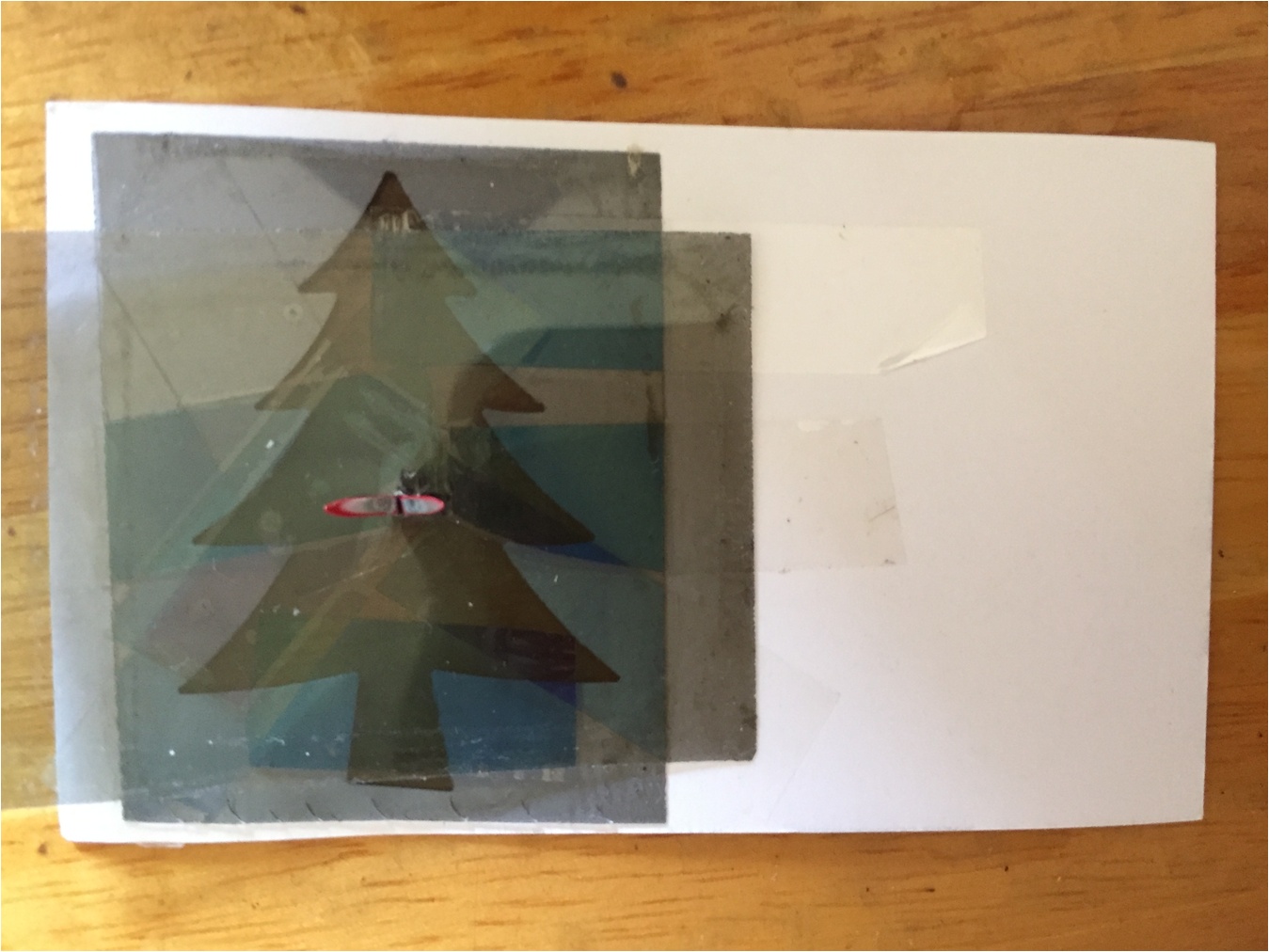 二腳釘在小卡背面裝上另一片偏光片。
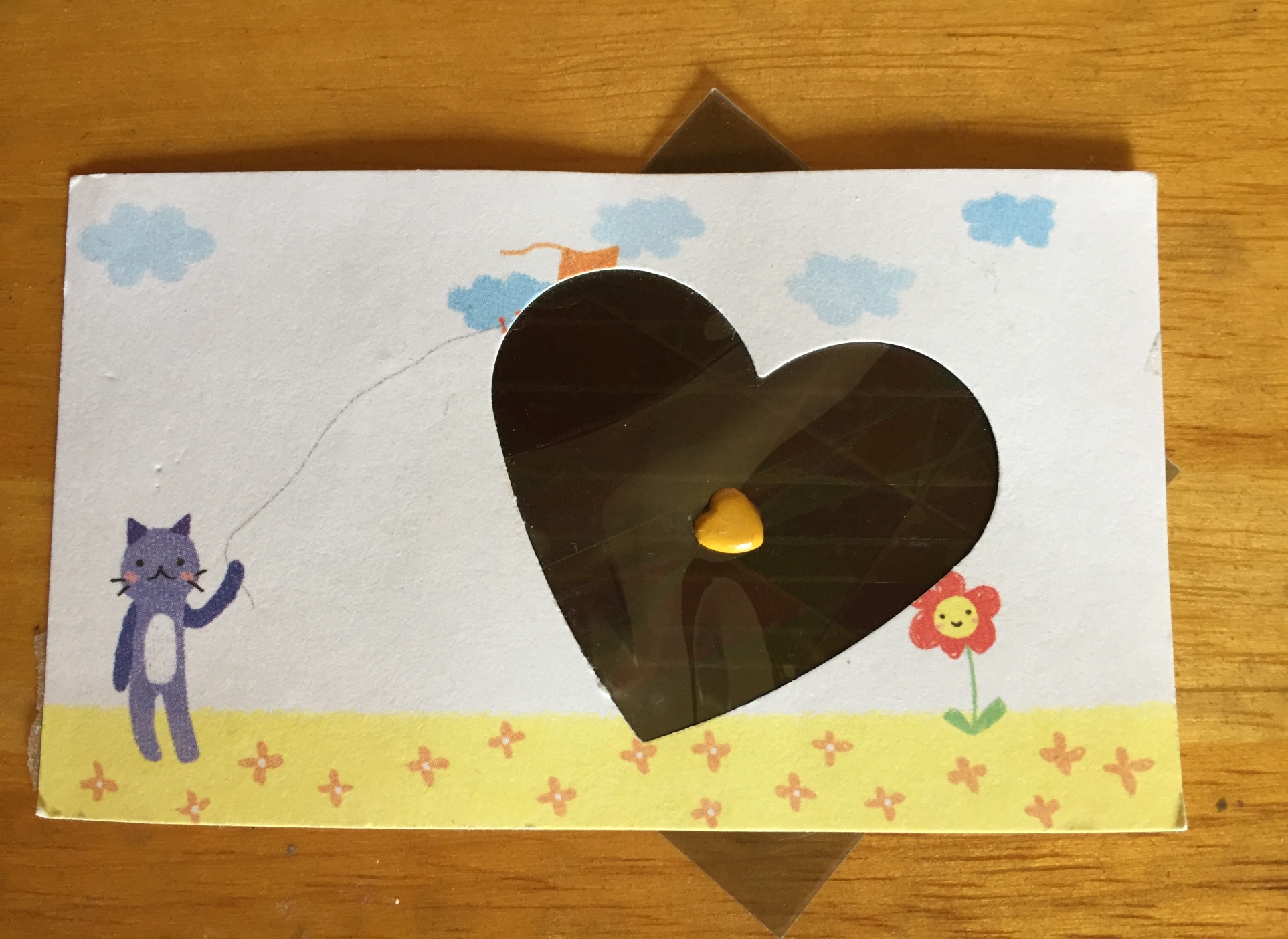 二腳釘在小卡正面樣式。
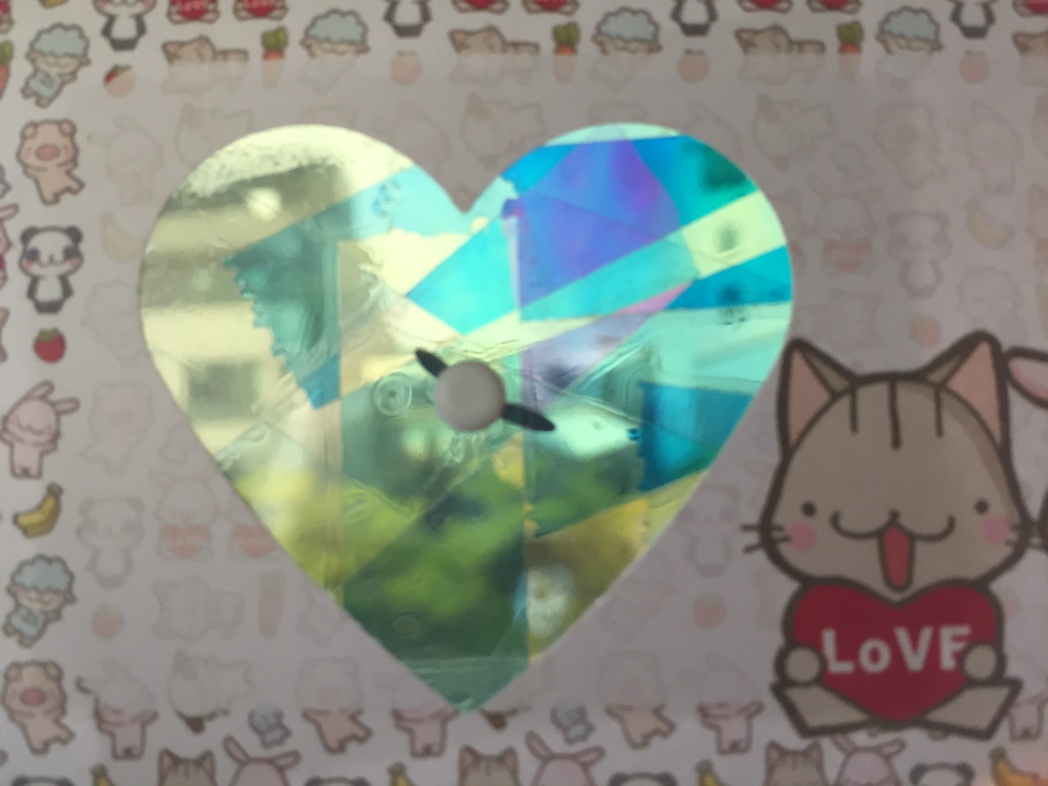 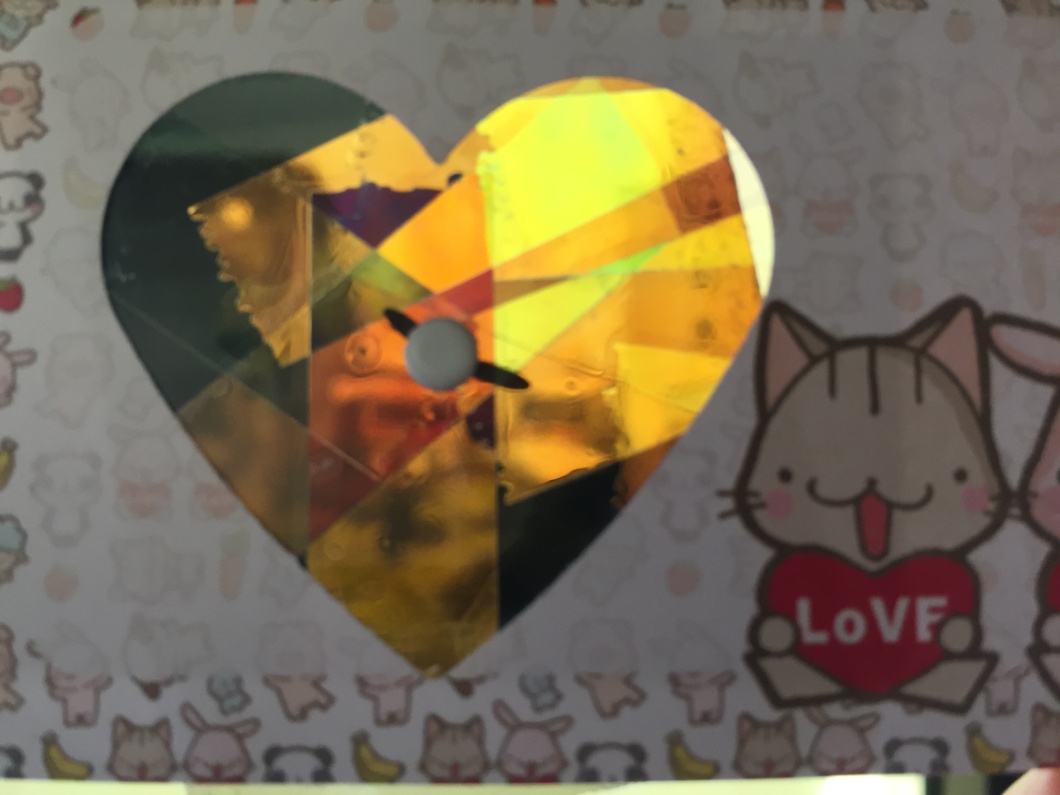 偏光片小卡製作完成將小卡透光並旋轉第二個偏光片時，會出現不同顏色的光線組合。
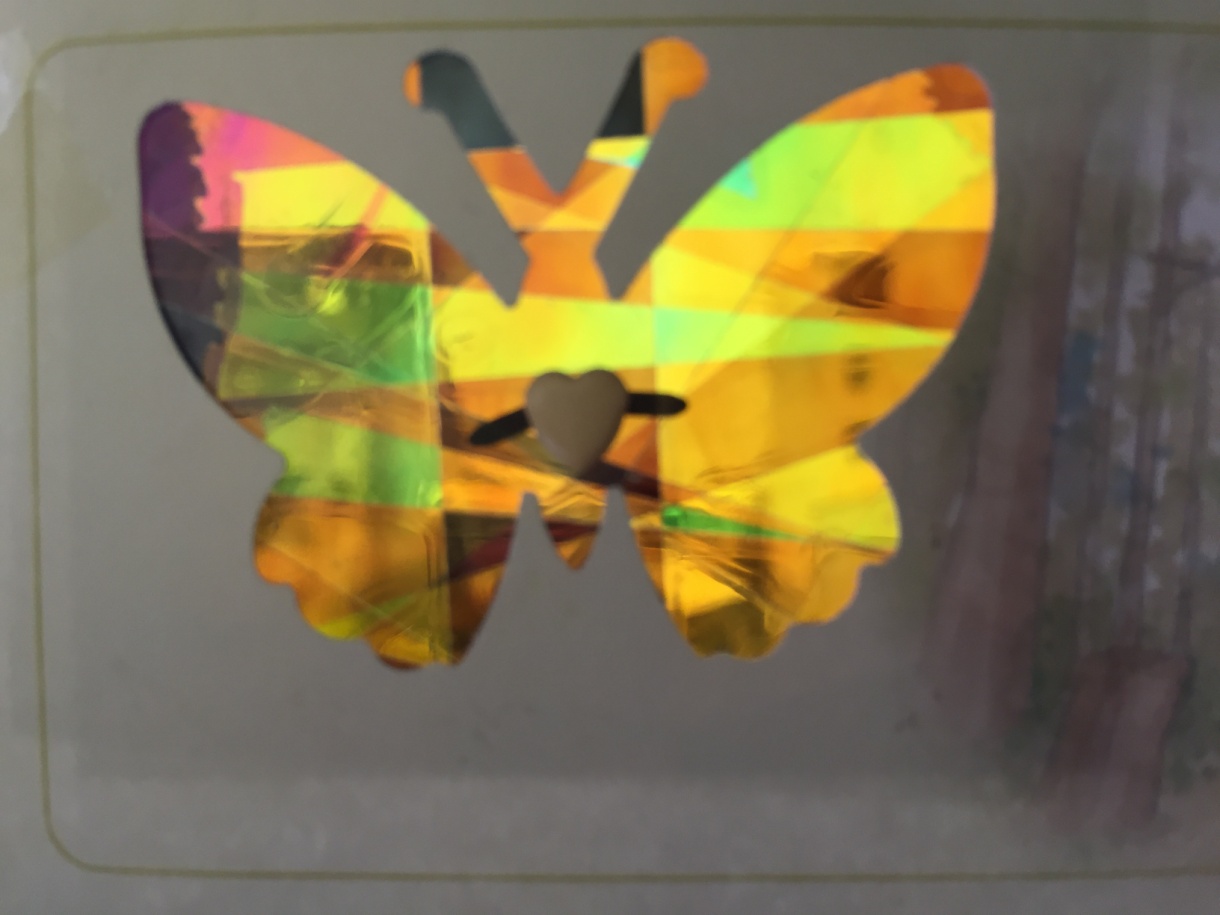 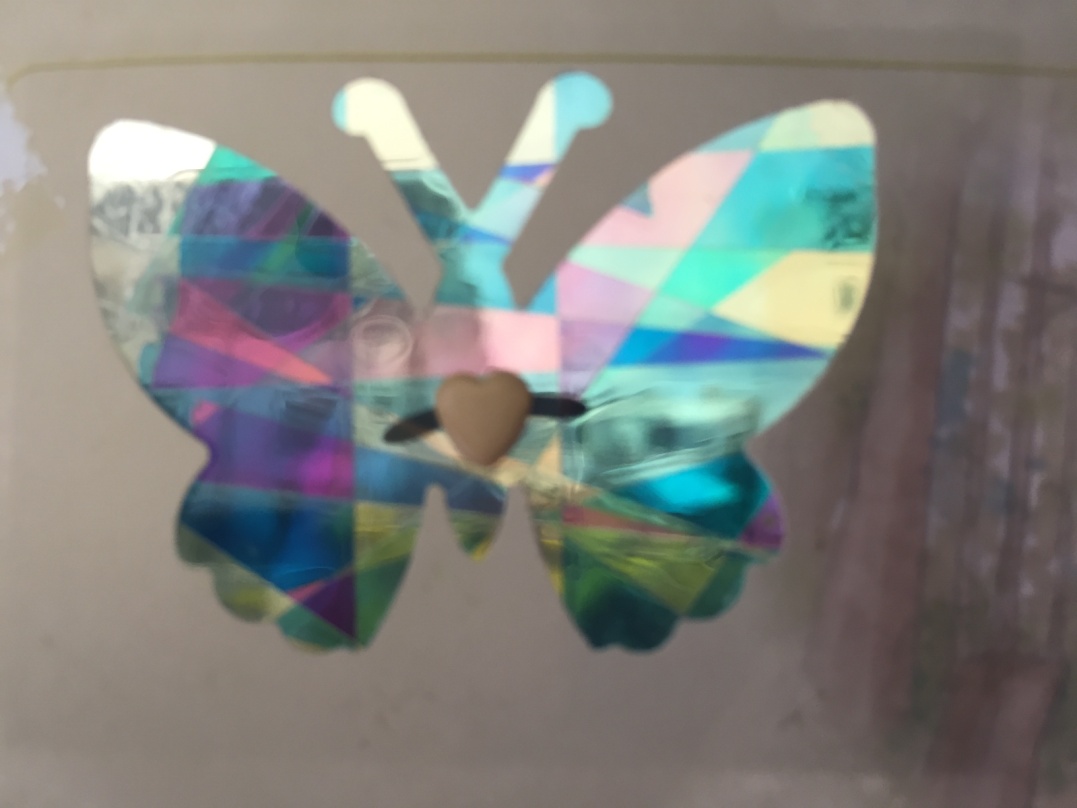 蝴蝶造型的偏光片小卡
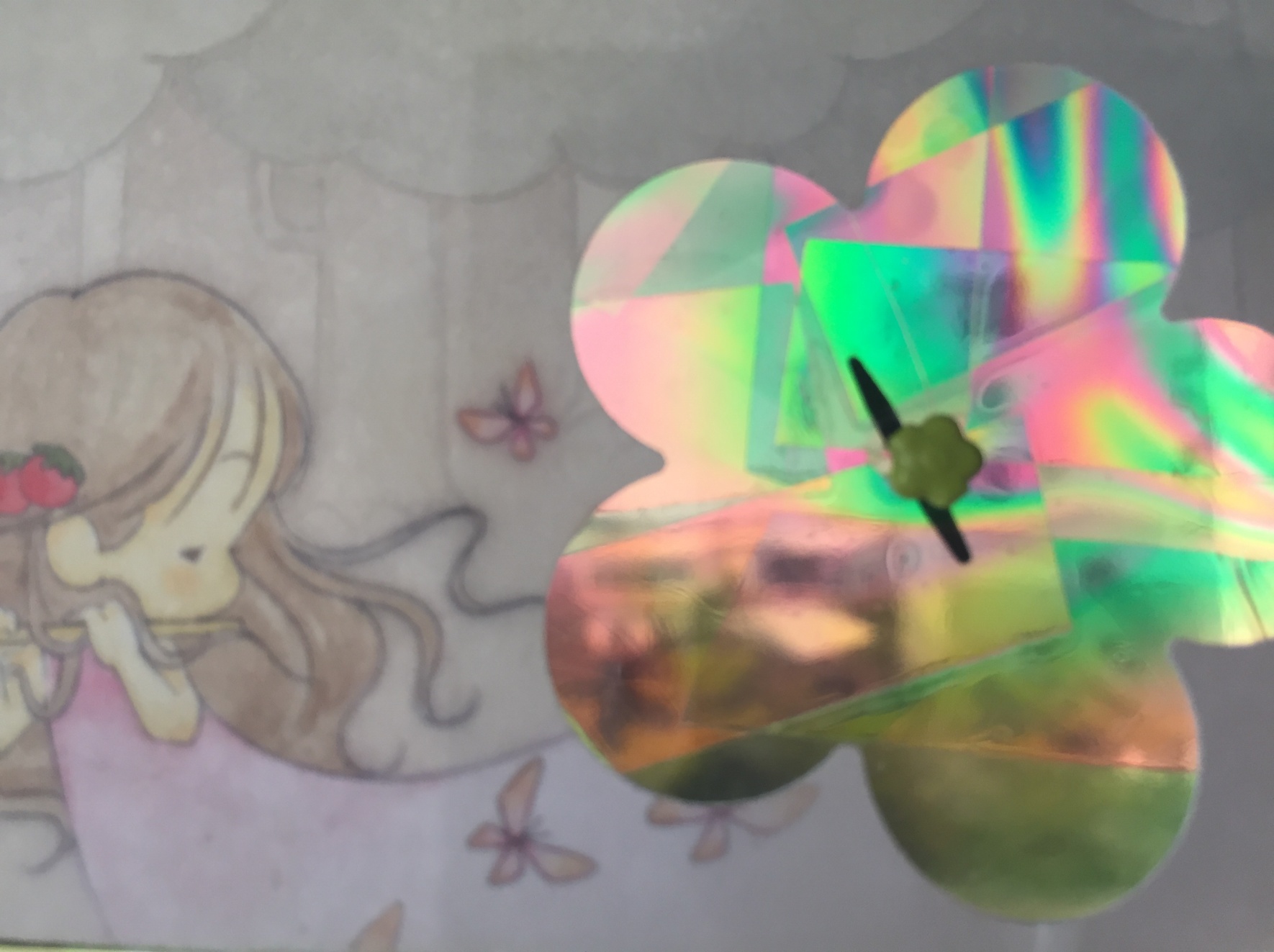 花朵造型的偏光片小卡
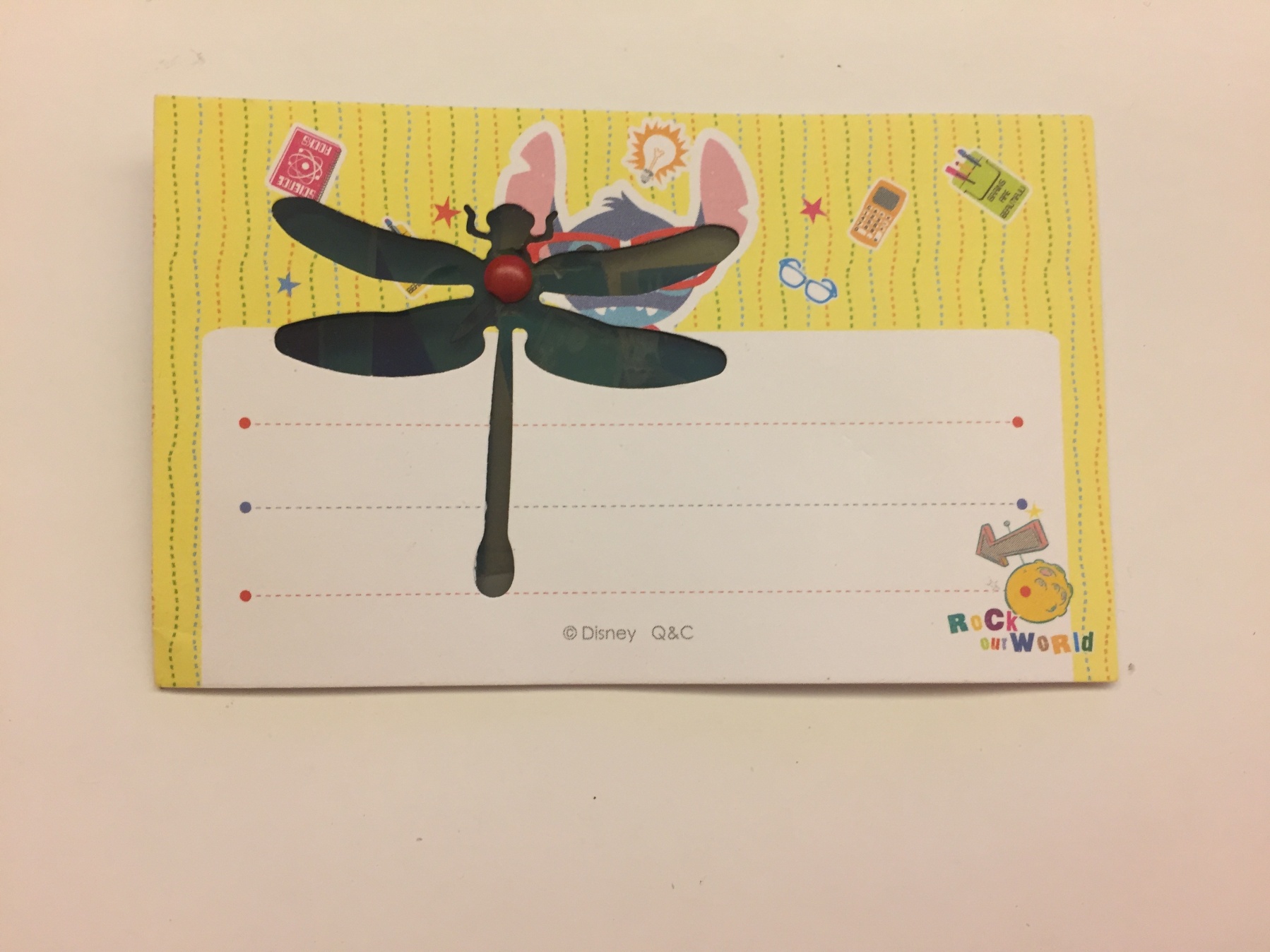 蜻蜓造型的偏光片小卡
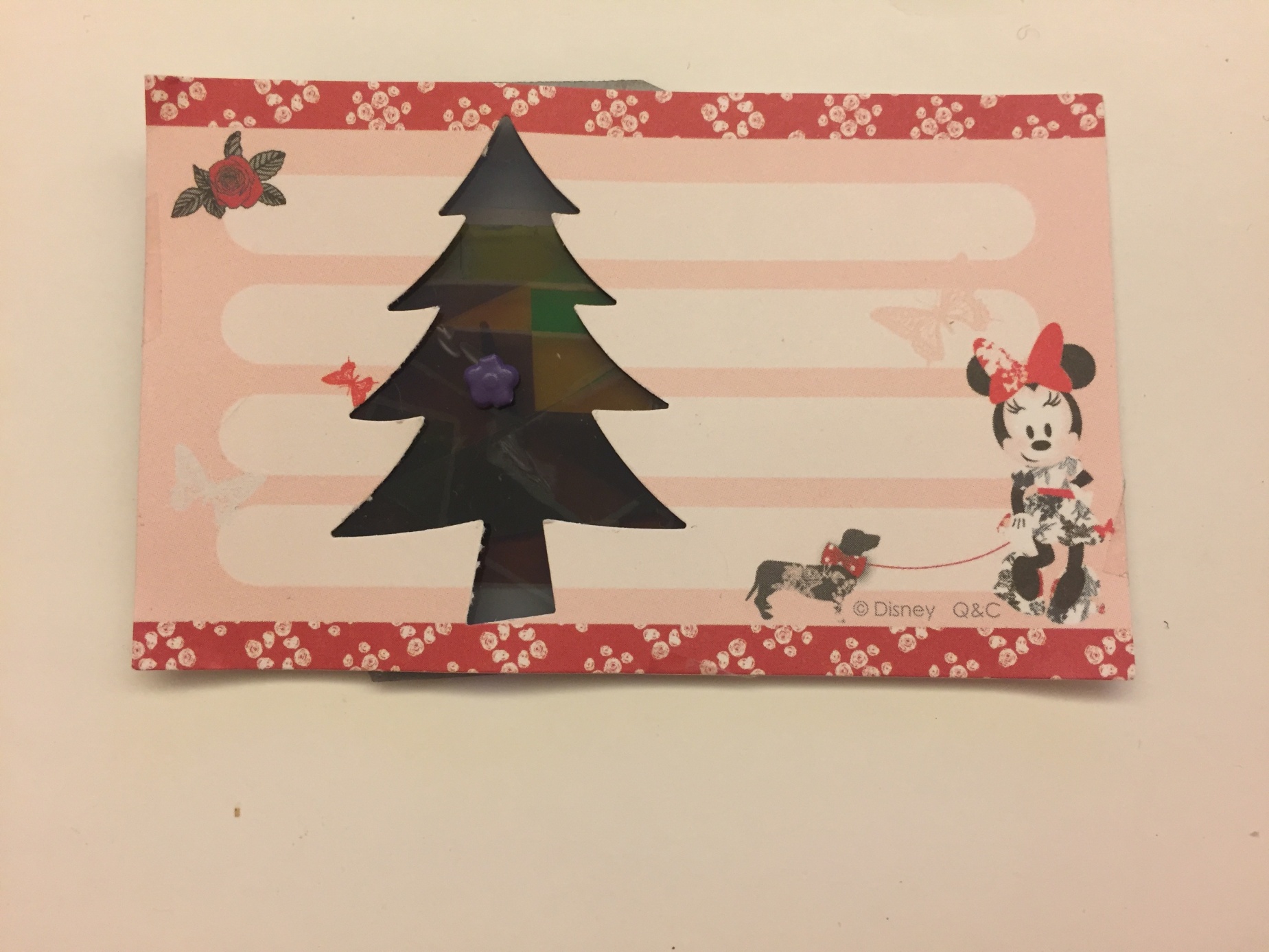 聖誕樹造型的偏光片小卡
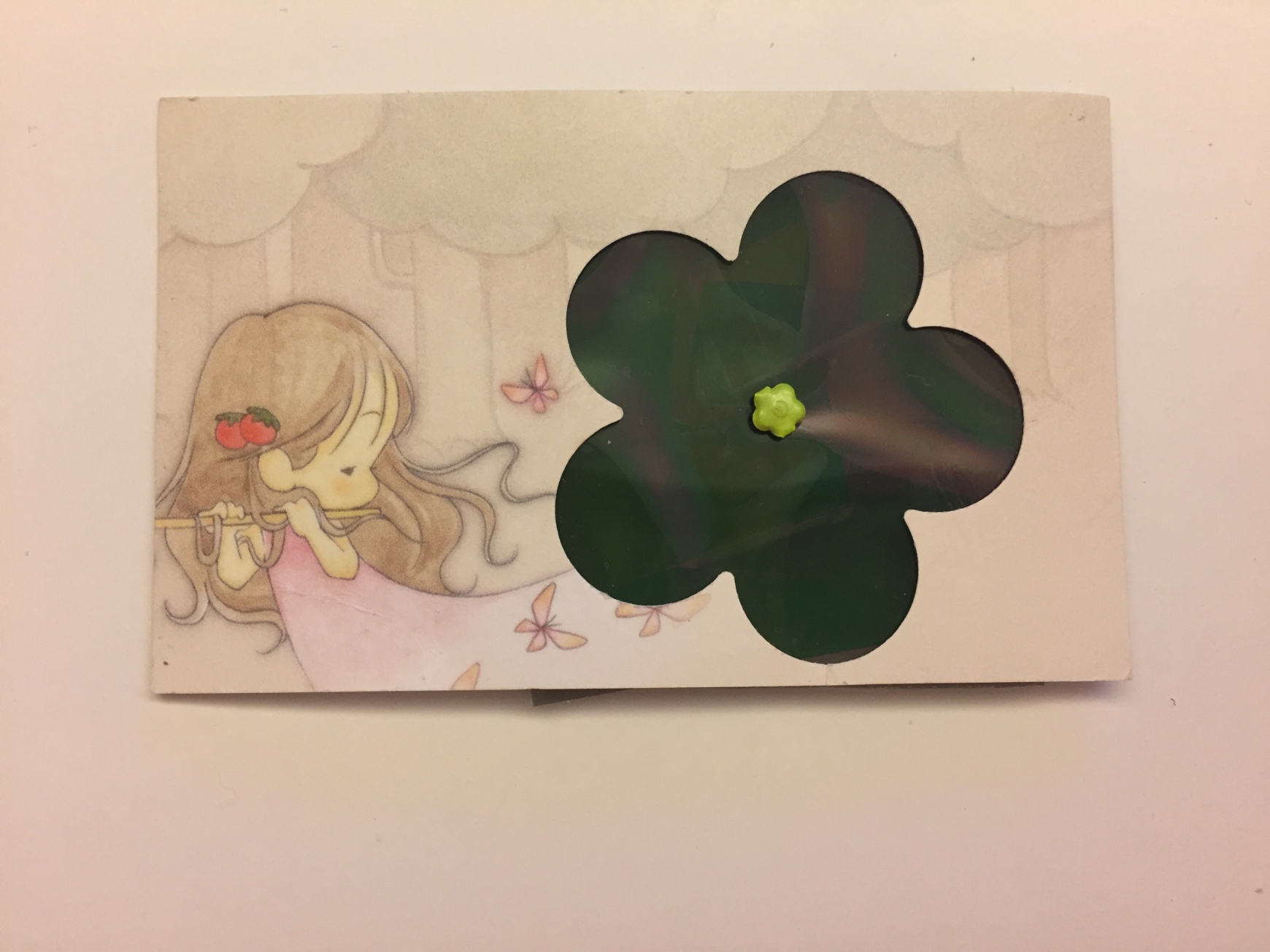 花朵造型的偏光片小卡
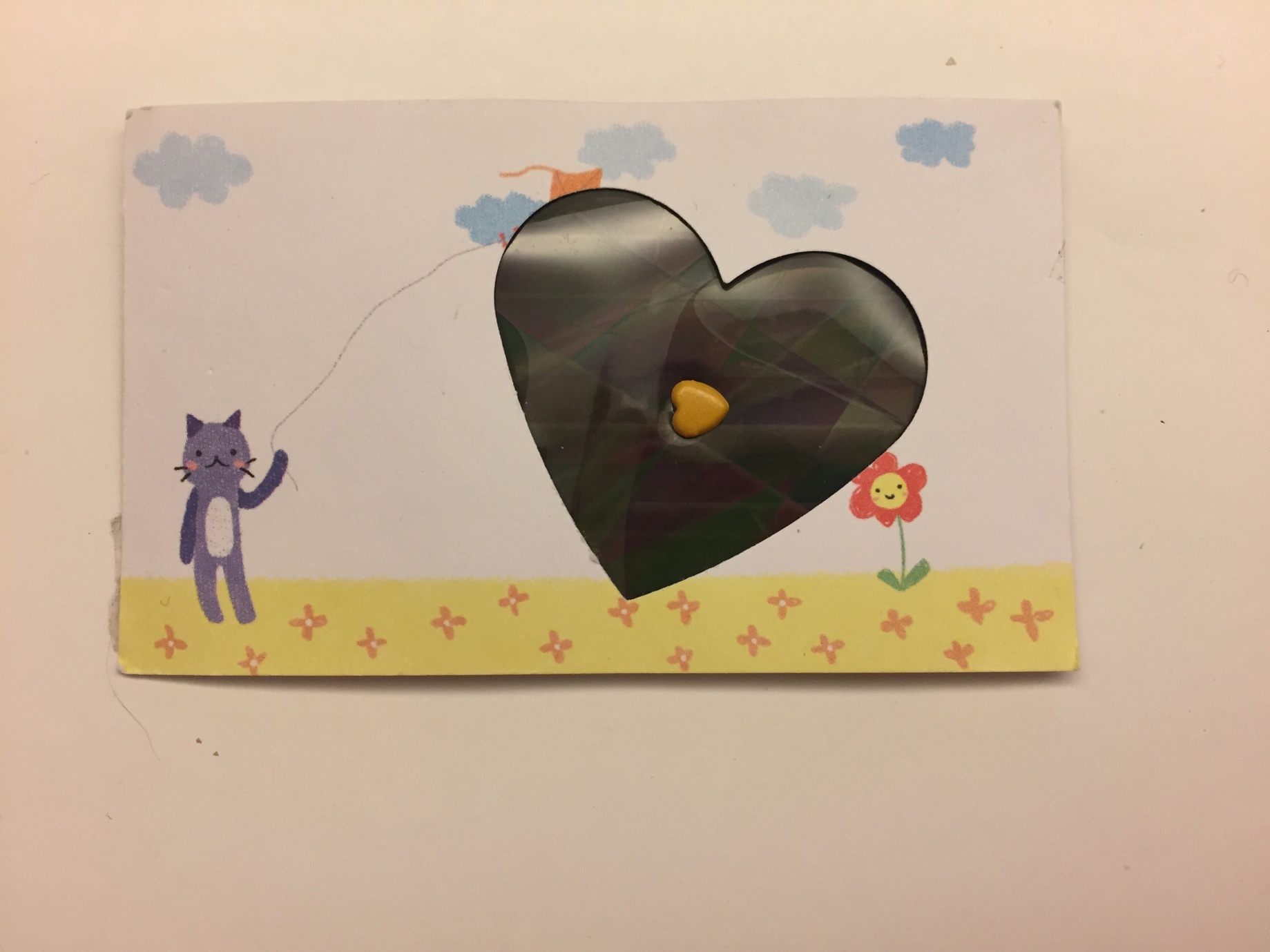 愛心造型的偏光片小卡
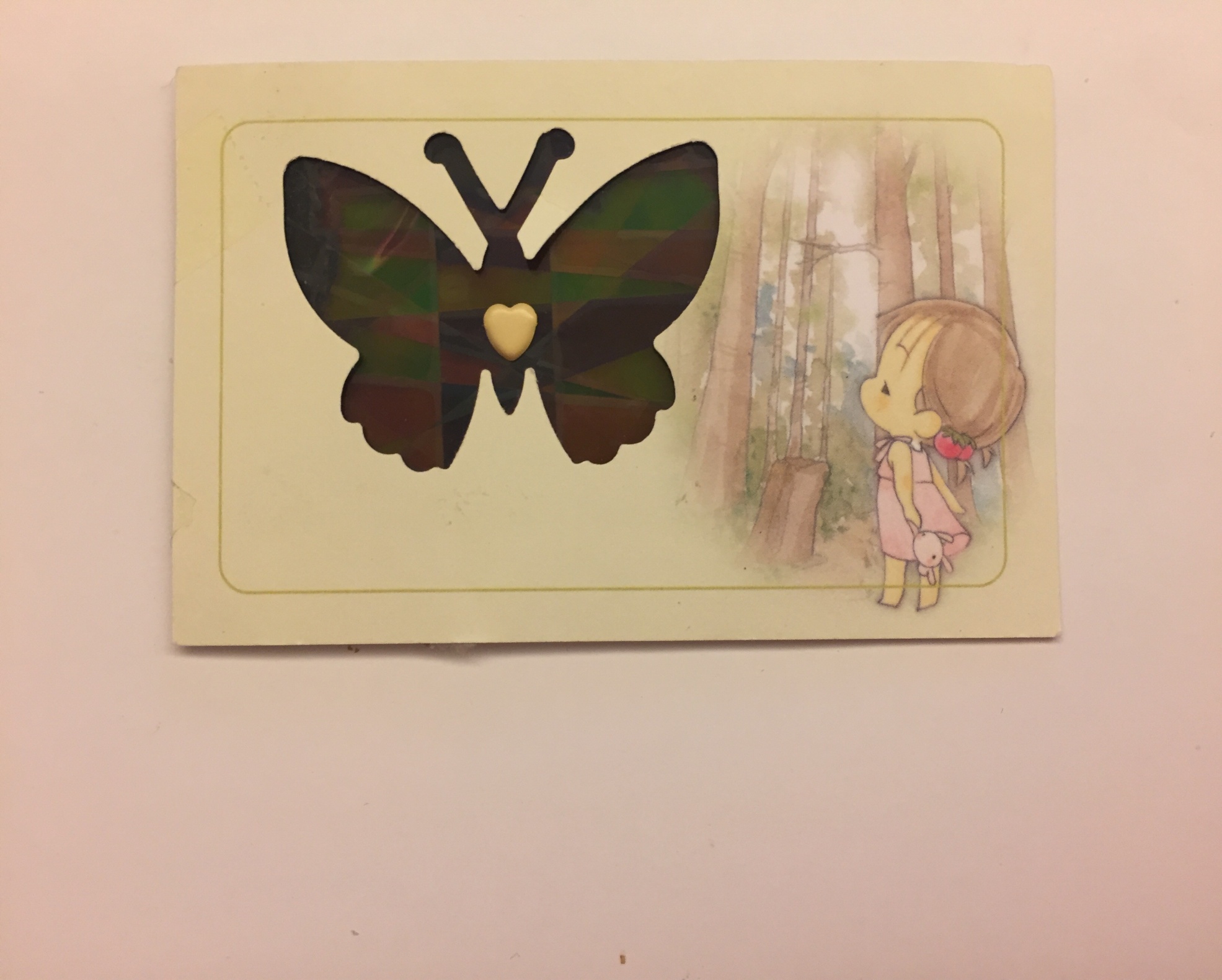 蝴蝶造型的偏光片小卡